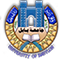 دور التعليم العالي في تحقيق اهداف التنمية المستدامة 2015-2030 SDG1,2,3,4,5,16,17 «دراسة في وسائل تحقيق الأهداف تجربة جامعة بابل»
أ. د. قحطان هادي الجبوري
رئيس جامعة بابل
م. د. بشرى محمد كاظم المطيري
التصنيفات العالمية
1 أب 2021
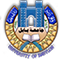 الإهداء
الى ارواح شهدائنا الابرار الذين استجابوا لفتوى الجهاد الكفائي وضحوا بدمائهم الطاهرة من اجل ان نبقى امنين سالمين في ارضنا الحبيبة، لهم منا كل الوفاء والامتنان.
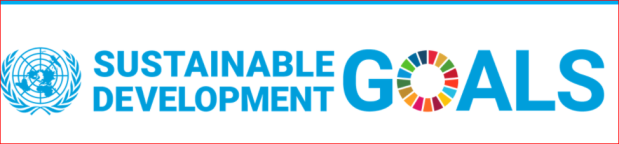 ما هي الرؤية المشتركة؟
ماهي اهداف التنمية المستدامة؟
ماهي المنظمات والهيئات العالمية المعتمدة في الامم المتحدة والتي تبنت اجندة الامم المتحدة؟
ماهي اهمية الالتزام بتحقيق هذه الاهداف؟
ما هو دور التعليم العالي في تحقيق هذه الاهداف؟
متى شرعت جامعة بابل بموضوع الاستدامة؟
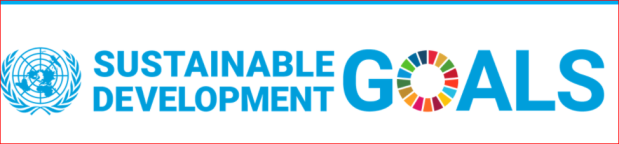 « لن نترك احدا في الخلف » 
الوصول الى اكثر المجاميع تخلفا
لشمولهم بالبرامج الانمائية للأمم المتحدة.
المصير المشترك للبشرية جمعاء
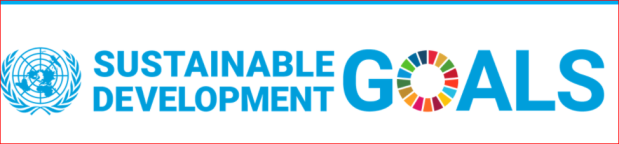 الالتزام والتعهد
المنظمات والهيئات العالمية المعتمدة في الامم المتحدة
اليونيسف، 
اليونسكو، 
منظمة الصحة العالمية ،
منظمة حقوق الانسان،
هيئة الامم المتحدة للمرأة العالمية،
منظمة الفاو للغذاء،
منظمة الصليب الاحمر، 
منظمة العفو الدولية،
مكاتب الامم المتحدة الاقليمية، 
مكاتب الامم المتحدة الوطنية.
الوزارات، 
المؤسسات والهيئات الحكومية،
مديريات التخطيط في المحافظات، 
القطاعات الادارية في المحافظات، 
منظمات المجتمع المدني،
النقابات والاتحادات
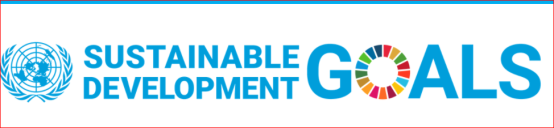 أهداف التنمية المستدامة
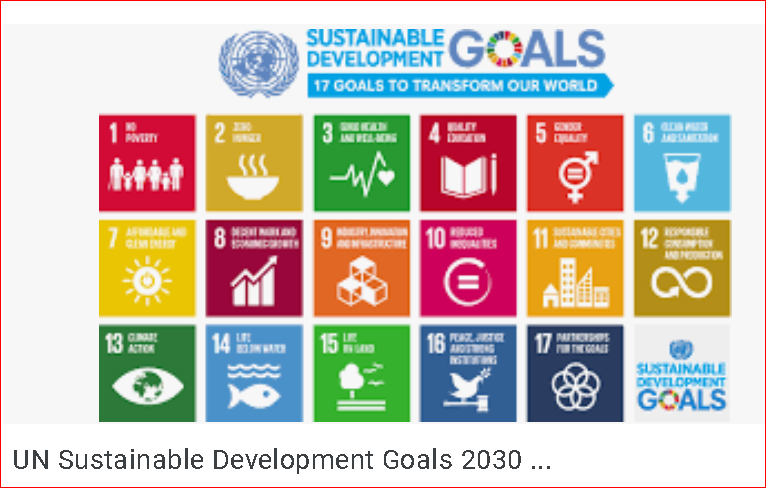 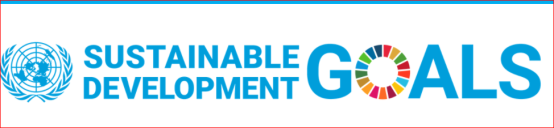 أهداف التنمية المستدامة
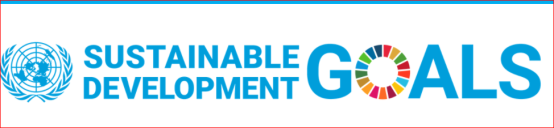 UN Agenda since Sept, 15th  2015
SDGs
Development
Sustainable
Goals
أهداف
المستدامة
التنمية
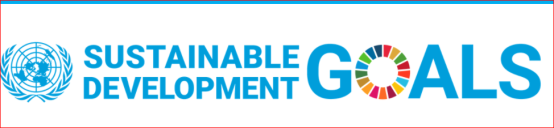 الهدف الاول: انهاء الفقر بكل انواعه اينما كان،
الهدف الثاني: انهاء الجوع،
الهدف الثالث:  ضمان الحياة  الصحية ورفاهية العيش لكل الاعمار، 
الهدف الرابع: جودة التعليم،
الهدف الخامس: تحقيق المساواة بين الجنسين وتمكين كل النساء والفتيات،
الهدف السادس عشر :تعزيز مجتمعات عادلة ومسالمة وشاملة،
الهدف السابع عشر: تنشيط الشراكة العالمية من أجل التنمية المستدامة.
Goal 1: End poverty in all its forms everywhere, 
Goal 2: Zero Hunger,
Goal 3: Ensure healthy lives and promote well-being for all at all ages,
Goal 4: Quality Education, 
Goal 5: Achieve gender equality and empower all women and girls,
Goal 16: Promote just, peaceful and inclusive societies,
Goal 17: Revitalize the global partnership for sustainable development.
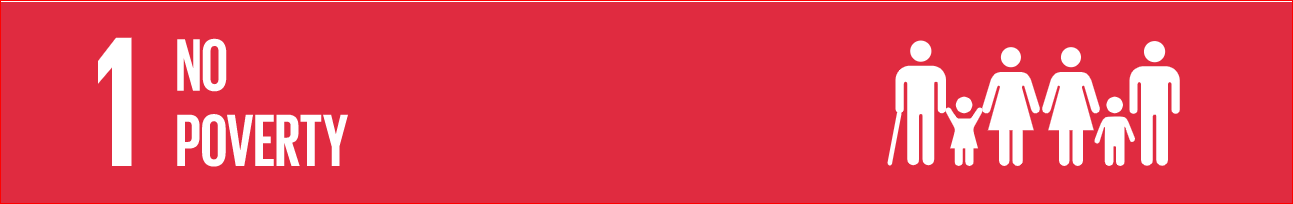 لا للفقر           SDG1: NO POVERTY
توقيع مذكرات تفاهم بين الجامعة ومنظمات الرعاية الاجتماعية،
عقد الندوات او اللقاءات الثقافية الهادفة في مجال تحقيق العدالة الاجتماعية وتكون الدعوة عامة ولاستقطاب اصحاب الشركات والنفوذ لاستقطاب المتبرعين لرعاية الطلبة من ذوي الدخل المحدود او لكفالة الايتام،
اقامة الاسواق الخيرية وتشجيع الطلبة على المهارات اليدوية وتخصيص نسب من الريع الى ذوي الدخل المحدود،
تقديم مشاريع ودراسة جدوى الى صناع القرار من اجل ايجاد وتوفير فرص عمل للطلبة  اثناء  دراساتهم.
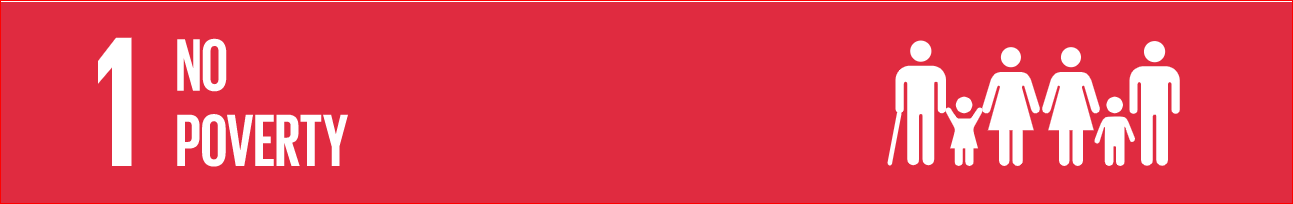 التكافل الاجتماعي،
تبني سياسات فاعلة لتحقيق العدالة الاجتماعية في المجتمع الطلابي،
العمل على ازالة الفوارق الاجتماعية بين الطلبة،
رعاية أبوية وتقديم الدعم المعنوي للطلبة من ذوي الدخل المحدود، 
تبني نظام الزي الموحد،
تشكيل لجان تخفيض الاجور،
اعداد قواعد بيانات خاصة لذوي الدخل المحدود.
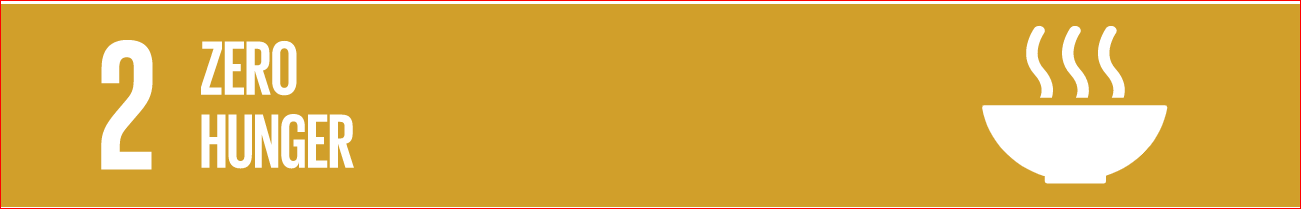 انهاء الجوع  SDG2: ZERO HUNGER           
دعم مشاريع الاستصلاح الزراعي،
الاهتمام البالغ باختصاص الهندسة الزراعية .حث الطلبة في الكليات / الاقسام التخصصية على تقديم مشاريع التخرج ، والدراسات التي تنهض بالقطاع  الزراعي في البلد  كمورد لا ينبض ،
عقد الندوات والتثقيف لأهمية هذا القطاع،
 دعم الانشطة الطلابية المتعلقة بحماية البيئة وزراعة الاشجار المثمرة .
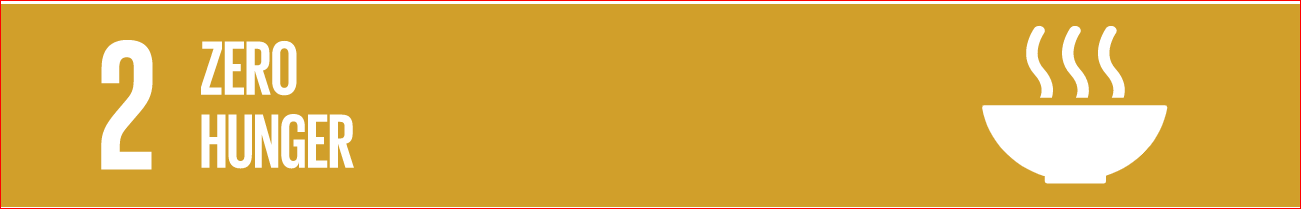 استقطاب وتشجيع الطلبة على العمل في مشتل الجامعة،
دعم الشعبة الزراعية في الجامعة،
رفع الشعارات التي تدعم المنتج الزراعي المحلي: 
(الزراعة نفط دائم)
(لا خير في شعب لا يأكل مما يزرع ولا يلبس مما يصنع)،
زراعة النخيل وتكاثره داخل الحرم الجامعي،
واطلاق مشروع نزرع لتعيش الاجيال القادمة والتركيز على الاشجار التي تتلاءم مع بيئة وجغرافية الموقع.
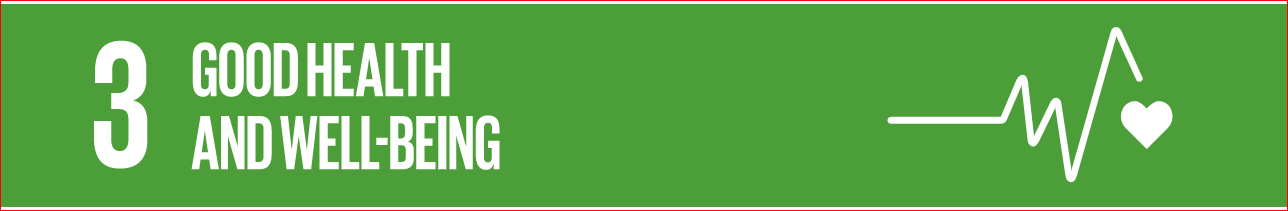 SDG3: GOOD HEALTH AND WELL-BEING            
الصحة الجيدة ورفاهية العيش
العمل على تقديم دراسات تتعلق بالأمن الصحي للبلد،
استحداث الكليات والاقسام الطبية التخصصية،
تجهيز المختبرات بأحدث الاجهزة المطلوبة لتدريب الطلبة في كليات المجموعة الطبية،
التمعن البالغ باختيار النوع من الطلبة لهذه الكليات،  لما يعانيه البلد من تراجع في هذه التخصصات،
استحداث البرامج الدراسية وتحديث المناهج وفق المعاييرالعالمية المعتمدة في الجامعات الرصينة لضمان النهوض بالمؤسسة الصحية التي تعاني من ازمات كبيرة في البلد منذ عقود،
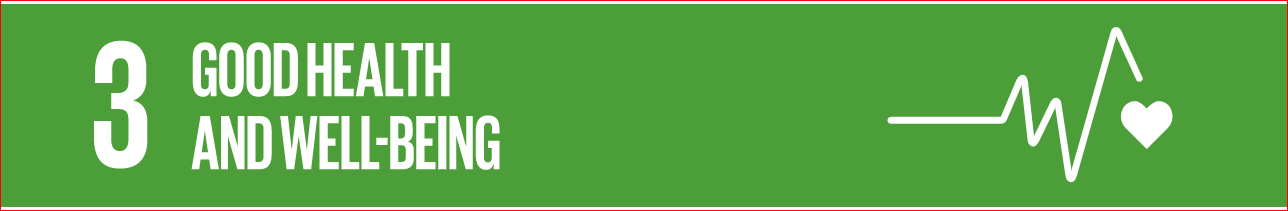 رفد الطلبة والباحثين بأحدث المصادر والدوريات العلمية ومن دور النشر العالمية الرصينة المعتمدة،
استحداث المكتبات الالكترونية المتخصصة لهذه المهن التي لها علاقة مباشرة بصحة الفرد وضمان راحته،
المساهمة الفاعلة في الازمات الصحية او الاوبئة او الجائحة  عن طريق البحث والتجربة ودعم الباحثين من الكوادر المتخصصة وتوفير كل لوازم البحث العلمي من مواد واجهزة ومعدات،
تأهيل المختبرات بشكل دوري منتظم لنيل جودة المختبرات حسب المعايير،
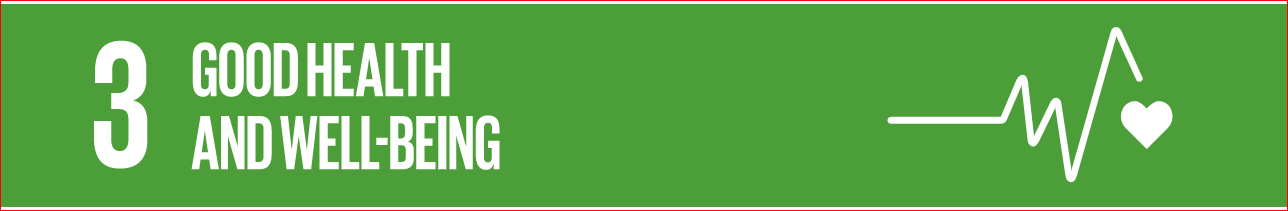 تأهيل العاملين واشراكهم في دورات التنمية البشرية ،
الالتزام بتدريس اخلاقيات المهنة للكوادر والطلبة واخضاعهم للتدريب للتصدع المنظومة الاخلاقية وتراجعها  المستمر في البلد،

وفيما يخص وضع الجائحة   COVID-19
حملات لتثقيف المجتمع حول الفايروس وضمن الموقع الجغرافي،
تسهيل عمل الفرق الصحية داخل الحرم الجامعي،
التنسيق الدوري لتعفير وتطهير المباني التابعة للحرم الجامعي،
تطعيم الطلبة والمنتسبين بمطعوم كورونا واتخاذ الإجراءات الوقائية لمنع تفشي الفيروس،
منع دخول الطلبة والمنتسبين من غير المطعمين بمطعوم كورونا.
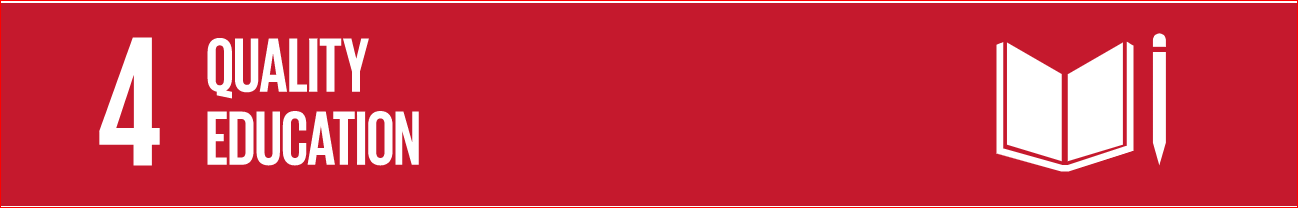 جودة التعليم
مستويات التعليم، 
مواصفات المعلم في كل المستويات،
مخطط متطلبات جودة التعليم،
السياسات،
المناهج.
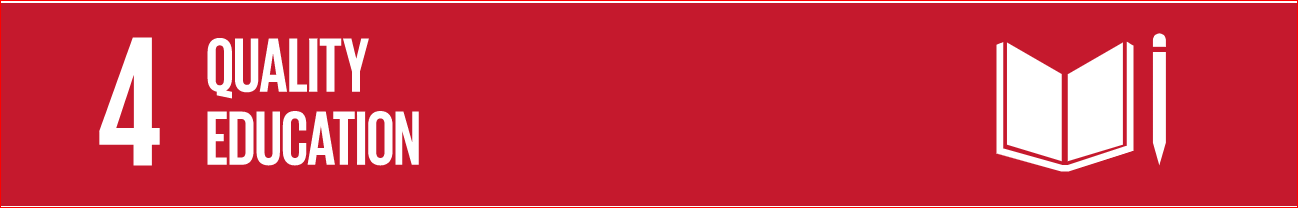 SDG4: Quality Education                     جودة التعليم
جودة التعليم الاساسي
دور الحضانة،
رياض الاطفال، 
التعليم لذوي الاحتياجات الخاصة.
التعليم الاساسي الابتدائي،
جودة التعليم العالي 
التعليم في الدراسات الاولية، 
التعليم في الدراسات العليا بكافة برامجه،
جودة البحث العلمي.
جودة التعليم الثانوي
التعليم في المدارس المتوسطة،
التعليم في المدارس الاعدادية،
التعليم في الاعداديات المهنية ( الصناعة والزراعة والتجارة )،
التعليم في المدارس التطبيقية ( الفنون  والاعمال اليدوية).
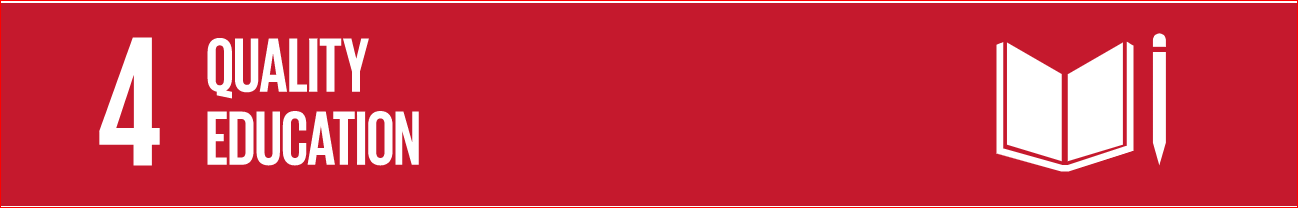 متطلبات مهنة التعليم 
الكفاءة العلمية،
الشهادة ورصانة الجامعة،
السمعة الطيبة والسيرة الدراسية،
النزاهة،
الخلق،
المهارات، 
اجتياز دورات التنمية البشرية،
وضع المتقدم تحت الاختبار الحقيقي لمدة لا تقل عن ثلاث سنوات والعمل بالعقد المؤقت.
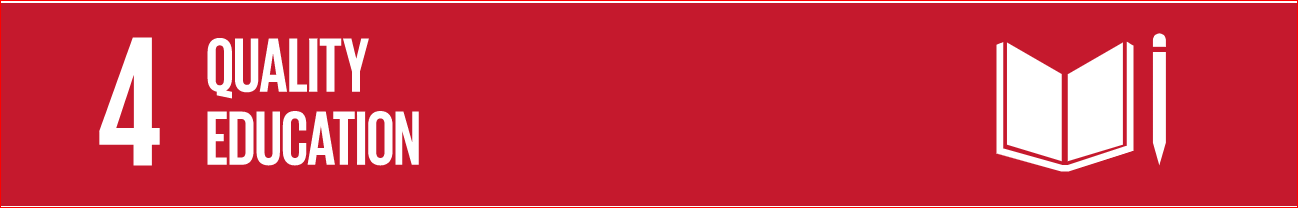 مخطط متطلبات تجويد التعليم
مخطط متطلبات تجويد التعليم
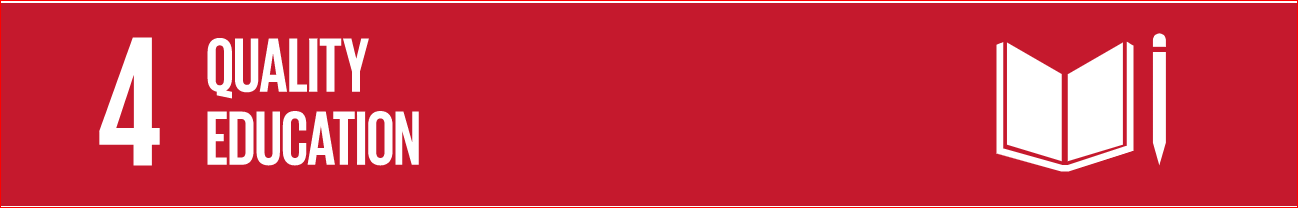 مراجعة سياسات الوزارة المختصة برياض الاطفال ودور الحضانة،
مراجعة سياسات الوزارة المختصة بالتعليم الابتدائي والثانوي،
مراجعة سياسات الوزارة المختصة بالتعليم المهني والفني،
مراجعة سياسات الوزارة المختصة بالتعليم العالي.
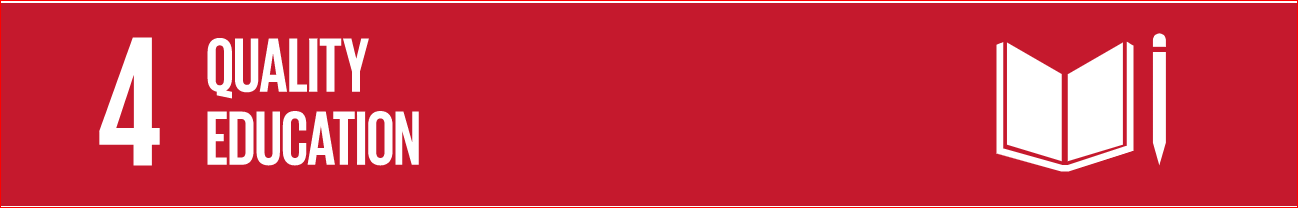 تحديث المناهج سنويا،
 تغيير اساليب التعليم وتضمين الزيارات الميدانية،
 متابعة المفردات المناهج و تفعيل الدور الرقابي في التحديث الدوري المنتظم،
توفير المصادر الحديثة،
تحديث وانشاء المكتبات،
تشجيع الطلبة على المطالعة والدراسة في المكتبات المركزية والعامة،
تدريب الطالب على التعلم بدلا من التعليم.
تقديم الدراسات العلمية من اكاديمين استشاريين لتطوير المدارس والاعداديات المهنية  ورفع المقترحات  لاستيعاب معدلات الزيادة السكانية،
تأهيل وترميم دور البحث و العلم   (المراكز البحثية والمختبرات وتوسيع القاعات الدراسية او قاعات الاجتماعات  وتاهيل مباني الاقسام الداخلية ).
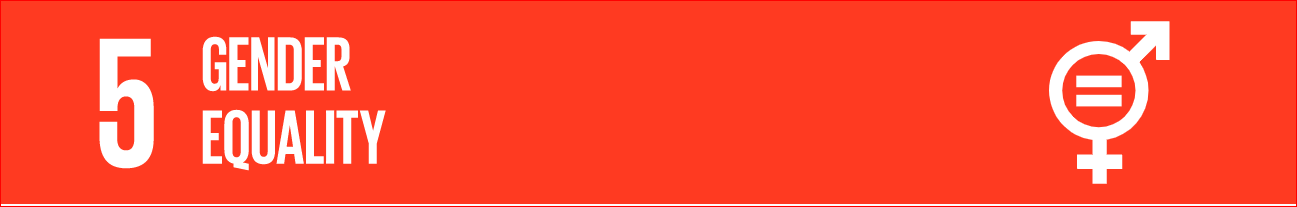 SDG5: GENDER EQUALITY        المساواة بين الجنسين
يعد التزام الدول "بعدم استثناء أحد"، و"الوصول إلى الأكثر تخلفًا عن ركب التنمية أولًا" من الأمور المركزية في خطة عام -20152030. 
تمثل المساواة بين الجنسين وتمكين النساء والفتيات قضية بالغة الأهمية، وهي مُدرجة في الإعلان والأهداف، والغايات، والمؤشرات، ووسائل التنفيذ (تحقيق الاهداف، والمتابعة، والمراجعة.
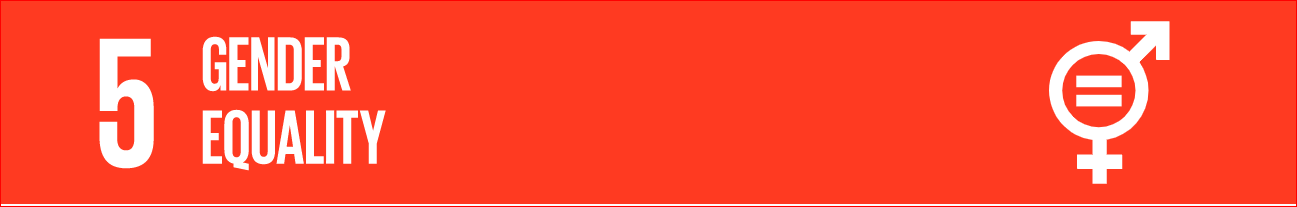 «وبينما أحرز العديد من بلدان المنطقة العربية نوعًا من التقدم الكبير في سد الفجوة بين الجنسين (أي في التعليم)، لا تزال هناك فجوات كبيرة في النفوذ والادارة والسلطة، والوصول إلى  الموارد أو التحكم بها ما بين الرجال والنساء. ففي عام 2017، صُنّفت المنطقة على أنها الأبعد مسافةً عن تحقيق التكافؤ بين الجنسين حيث بلغت الفجوة المتبقية بين الجنسين في المنطقة حوالي 40%. وقد فاقم من هذا الوضع الزيادة في معدلات الفقر وأوجه عدم المساواة، وكذلك وجود الصراعات. وبينما تأثر بذلك كلٌ من الرجال والنساء،  الا أن المرأة مازالت تشعر بالغبن وتتأثر بشكل ملحوظ بسبب انعدام المساواة بين الجنسين.»
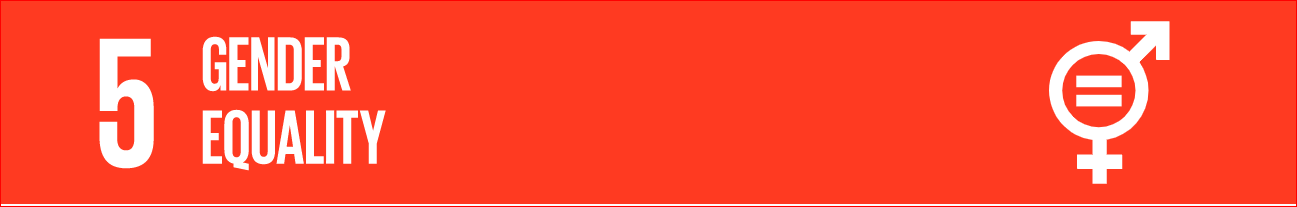 توسيع مشاركة المرأة وقيادتها في الحياة العامة،
تعزيز التمكين الاقتصادي للمرأة،
إنهاء العنف ضد النساء والفتيات،
تنفيذ برنامج المرأة للسلام والأمن والشؤون الإنسانية،
تعزيز إشراك الرجال والفتيان في تحقيق المساواة بين الجنسين.
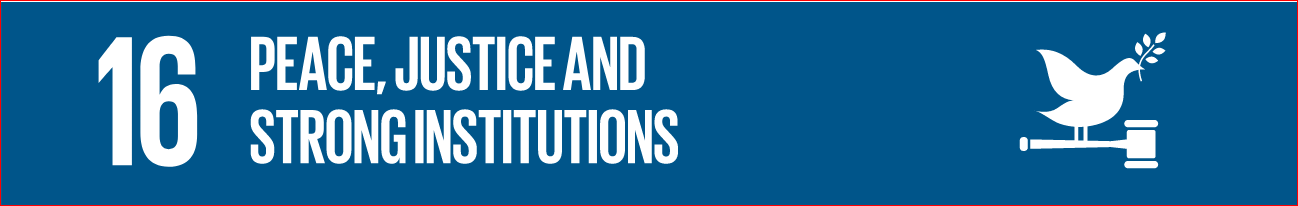 SDG16: PEACE, JUSTICE AND STRONG INSTITUTION
الهدف 16: تعزيز مجتمعات/تشكيلات عادلة ومسالمة وشاملة
ركائز التمييز
الشفافية 
خدمة المستفيد
تحقيق نتائج
معايير تقييم الاداء 
القيادة
ادارة المعرفة
الموارد البشرية
العمليات
المالية
مخطط  ركائز التمييز ومعايير تقييم الاداء المؤسساتي
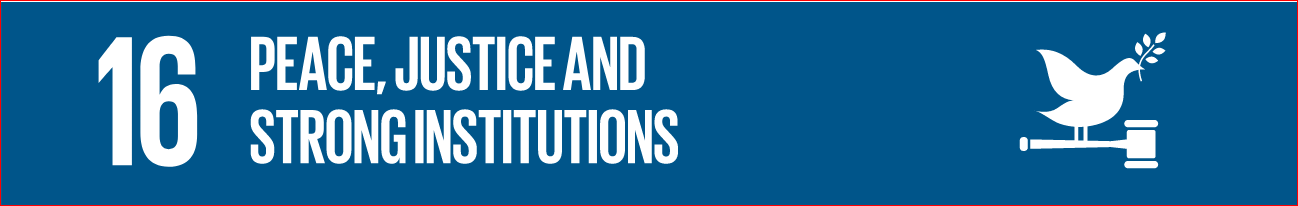 ادارة عليا مؤمنة بالأجندة، 
أدارة المعرفة وتشكيل فرق للتثقيف حول الاهداف واهميتها داخل المؤسسة،
أدارة المعرفة بأعداد أدلة للوصف الوظيفي للمهام والواجبات والحقوق وبشكل هرمي متصاعد او متنازل،
ادارة الموارد البشرية بكافة مستوياتها ( سواء العاملين او الجهات المستفيدة)،
 اعتماد اليات الشفافية في نشرالقوانين والتعليمات وتحديثها حسب المستجدات،
أعداد واعتماد خرائط العمليات الادارية بما يضمن خدمة المراجع،
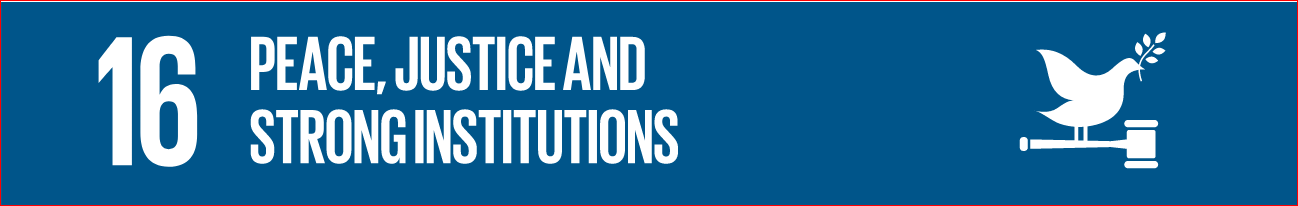 تطبيق القانون بتفاصيله على الجميع،
الغاء الاستثناءات والتعامل بالمساواة،
ايجاد بيئة مسالمة داخل المؤسسة او التشكيل،
اعتماد اليات التغذية الراجعة لسماع الاخر وبشكل موضوعي واخذ اراء المستفيد او الزبون بنظر الاعتبار وبشكل دوري منظم وان كان لكل نشاط او فعالية تقوم بها المؤسسة،
اختيار الأشخاص بعناية لقيادة التشكيلات في الادارات الوسطى والتنفيذية،
اعتماد اليات الرقابة الالكترونية وتجنب التماس مع العاملين،
الحرص على اعداد قواعد بيانات دقيقة ومرنة بما يخص كل الانظمة التي تخص بيئة العمل 
تعزيز الموارد 
اعتماد خطط استراتيجية للتحول الى الاكتفاء الذاتي
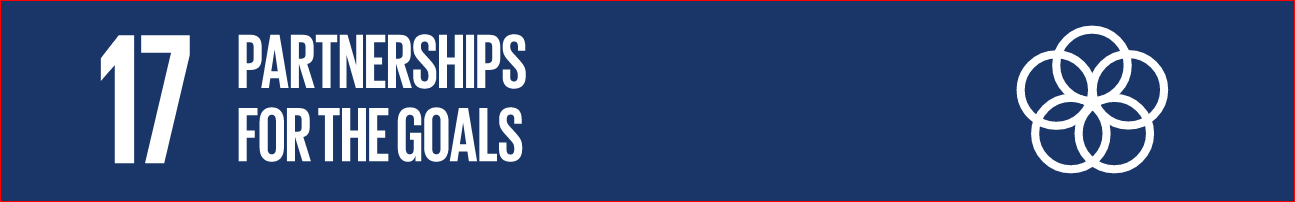 SDG17:  Revitalize the global partnership for sustainable development
الهدف 17: تنشيط الشراكة العالمية من أجل التنمية المستدامة
التأثير المحلي  
التأثير الاقليمي
التأثير الدولي
كوكب الارض
دولة
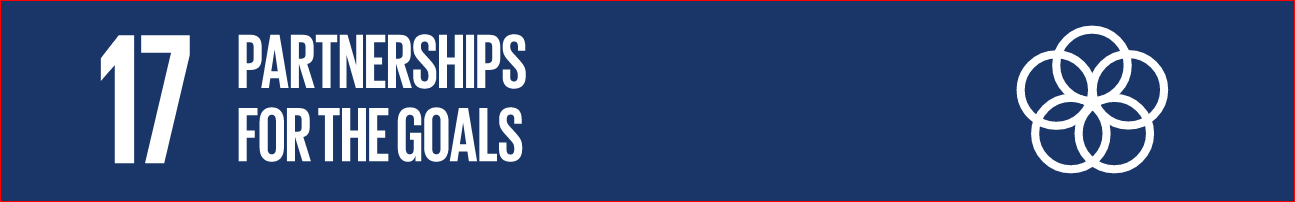 SDG17:  Revitalize the global partnership for sustainable development
الهدف 17: تنشيط الشراكة العالمية من أجل التنمية المستدامة

المبادئ (  هي مجموعة القوانين العالمية والحقائق)، 
القيم ( هي مجموعة من المثل والسمات الذاتية )،
 الايمان بالرؤية المشتركة من قبل القيادات والافراد،
اعداد التقارير السنوية حسب مؤشرات مدروسة وموزونة،
المشاركة في اعطاء بيانات حقيقية وواقعية حسب المؤشرات لا كمال هذه التقارير،
تحديد الفجوات من قبل مدققين خارجيين دوليين معتمدين في المراجعة والتدقيق،
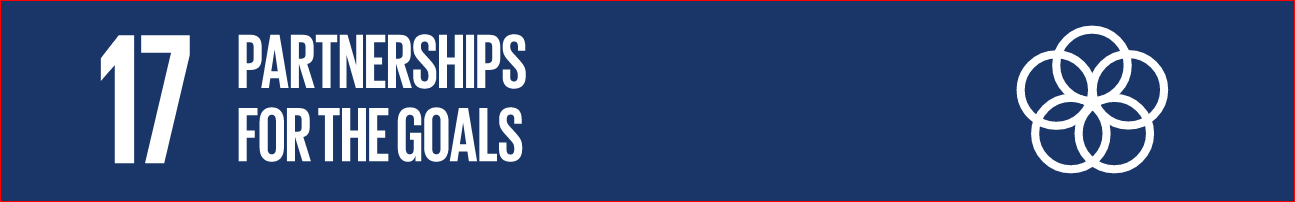 اعداد مشاريع عمل مدروسة ذات جدوى اقتصادية شفافة تصب في تحقيق اهداف التنمية المستدامة،
عقد شراكات محلية او اقليمية او دولية،
الدعم المحلي (من قبل المتطوعين او الهيئات او المنظمات،... الخ)،
الدعم الاقليمي،
الدعم الدولي /الدول المانحة،
اعتماد اليات المراجعة والتدقيق حول المشاريع المقدمة من قبل طرف ثالث،
تقديم دراسات احصائية مستفيضة حول التأثير على كافة المستويات.
References
https://www.un.org/sustainabledevelopment/poverty/, accessed on March26, 2021.
https://www.un.org/sustainabledevelopment/hunger/, accessed on March26, 2021.
https://www.un.org/sustainabledevelopment/health/, accessed on March26, 2021.
https://www.un.org/sustainabledevelopment/education/, accessed on March26, 2021.
https://www.un.org/sustainabledevelopment/gender-equality/, accessed on March26, 2021.
https://www.un.org/sustainabledevelopment/water-and-sanitation/, accessed on March26, 2021.
https://arabstates.unwomen.org/ar/what-we-do/sdgsو , accessed on March26, 2021.
https://www.un.org/sustainabledevelopment/peace-justice/, accessed on July31, 2021.
https://www.un.org/sustainabledevelopment/globalpartnerships/,   accessed on July31, 2021.
http://sustainability.uobabylon.edu.iq/, accessed on July31, 2021.
http://admin.uobabylon.edu.iq/, accessed on July31, 2021.
http://lerc.uobabylon.edu.iq/,  accessed on July31, 2021.
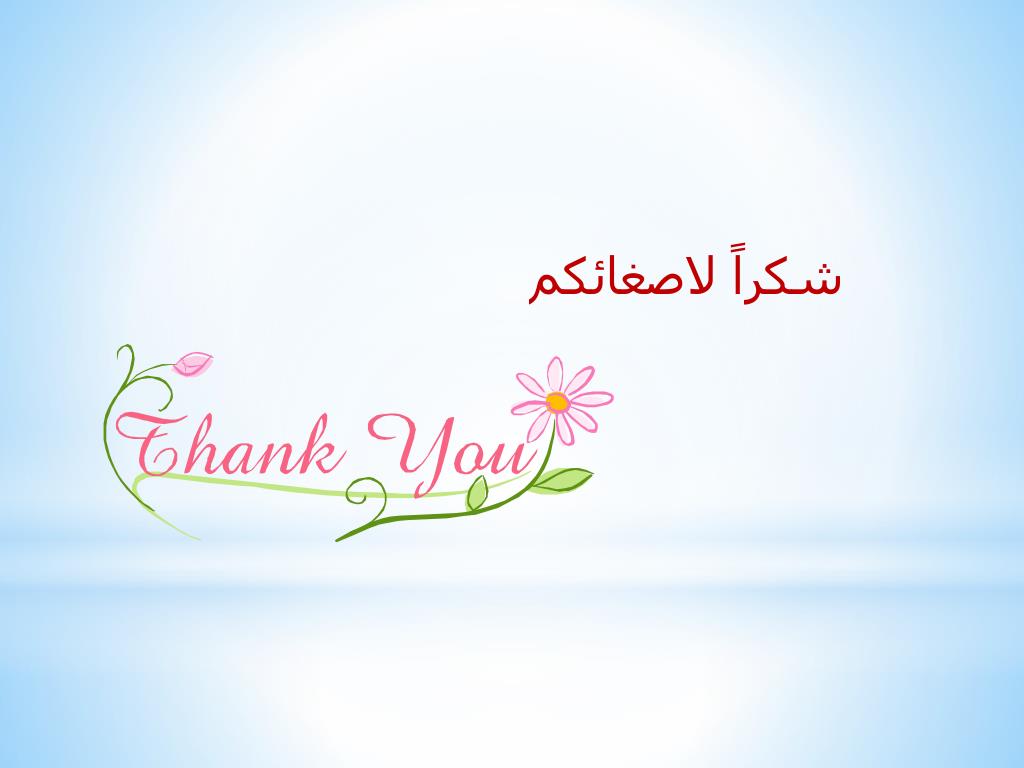 bkhudhair@gmail.com
bushra@uobabylon.edu.iq
iso@uobabylon.edu.iq
uobrankings@uobbylon.edu.iq
M: 009647828767195
33